3
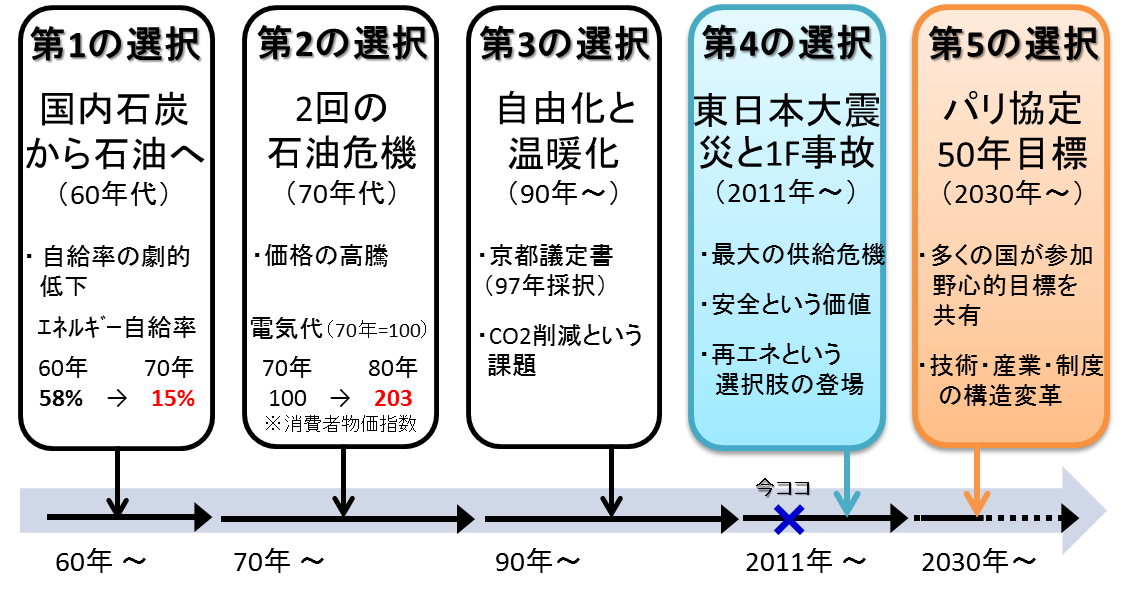 エネルギー転換のメガトレンド